CKD: Chapter 1Chronic kidney disease in the general population
United States Renal Data System
2012 Annual Data Report
Distribution of NHANES participants with diabetes, congestive heart failure, & markers of CKD, 2005–2010Figure 1.1 (volume 1)
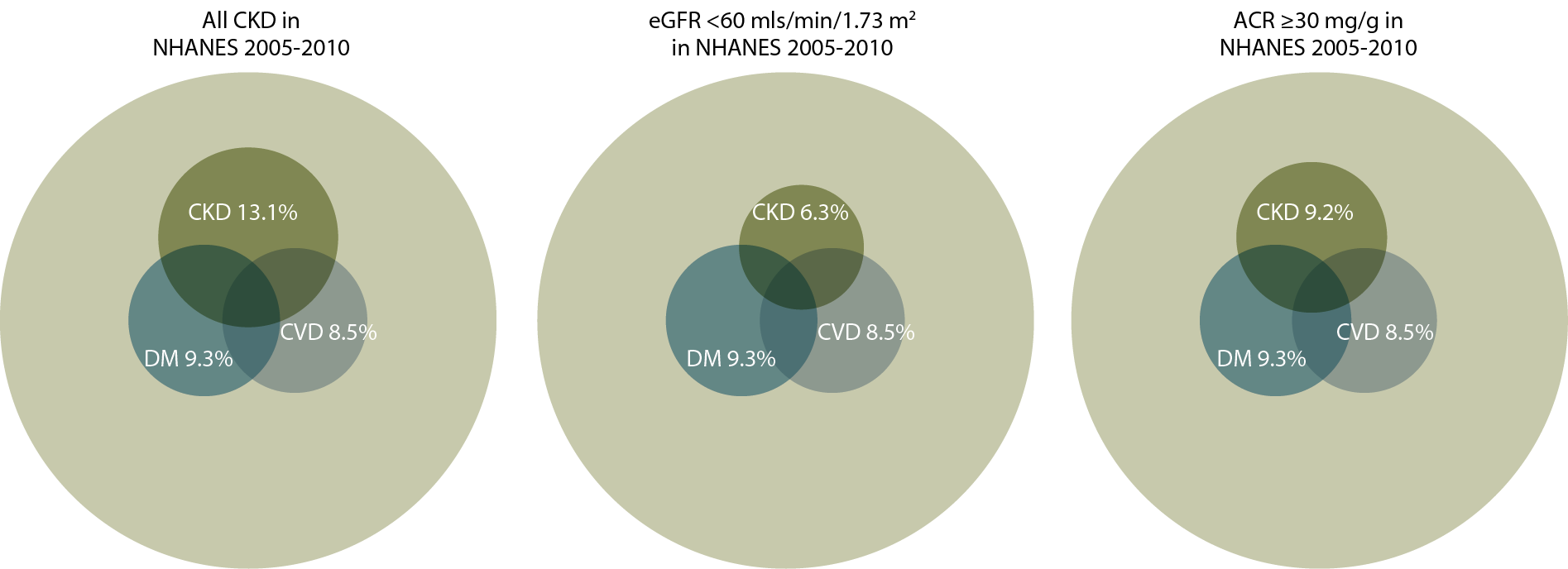 NHANES participants 2005–2010, age 20 & older; eGFR calculated using CKD-EPI equation; urine albumin creatinine ratio (ACR).
Prevalence (%) of CKD in the NHANES population within age, gender, race/ethnicity, & risk-factor categoriesTable 1.a (volume 1)
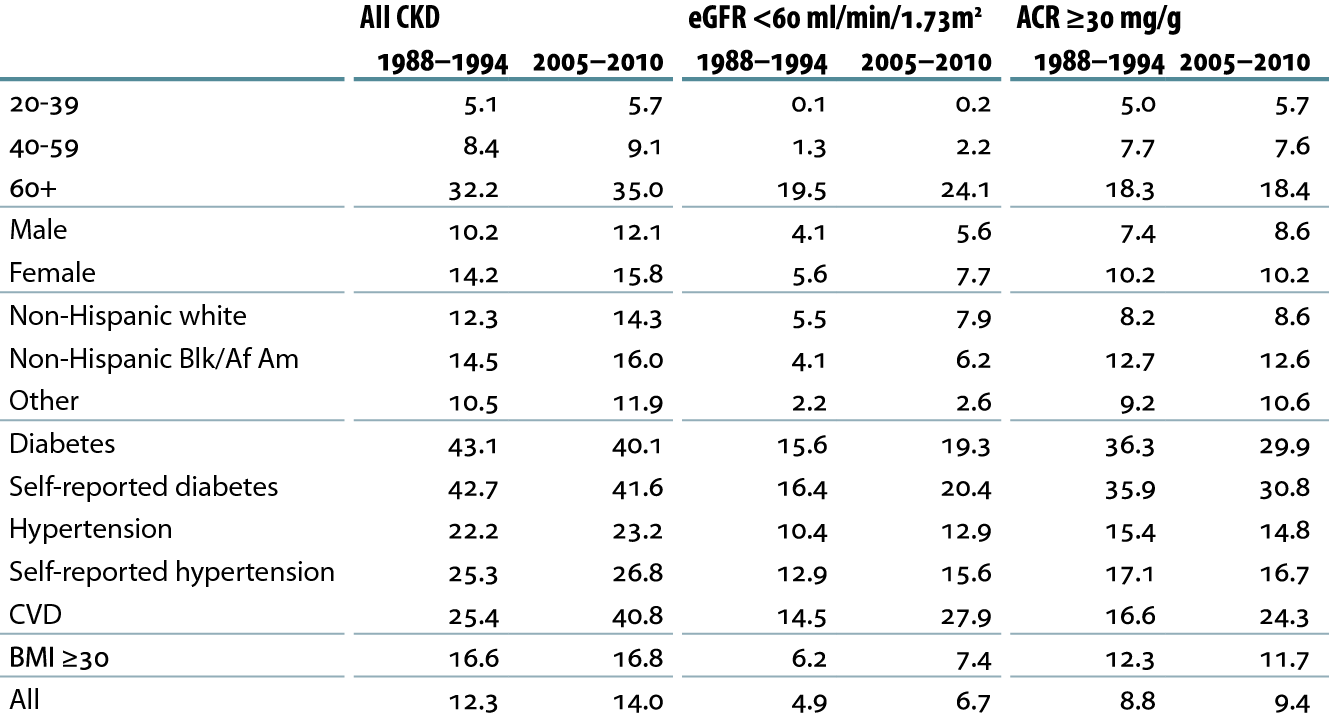 NHANES III (1988–1994) & 2005–2010 participants age 20 & older; eGFR calculated using CKD-EPI equation; urine albumin creatinine ratio (ACR).
Cumulative eGFR distribution curves of NHANES  participants (%)Figure 1.2 (volume 1)
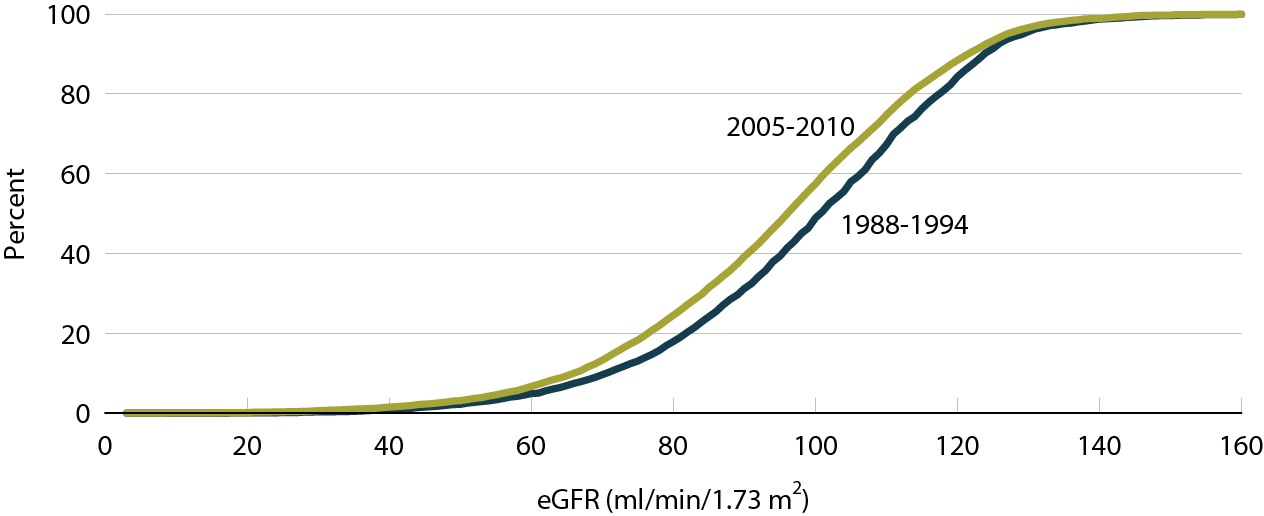 NHANES III (1988-1994) & 2005-2010 participants age 20& older; eGFR calculated using CKD EPI equations
Cumulative urine albumin/creatinine ratio (ACR) distribution curves of NHANES  participants Figure 1.3 (volume 1)
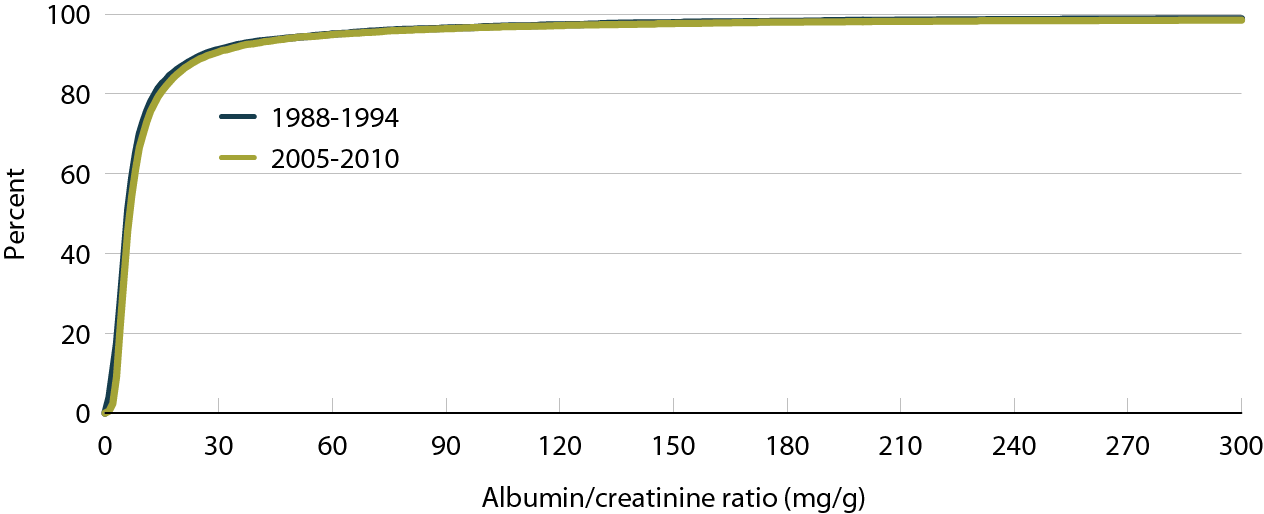 NHANES III (1988-1994) & 2005-2010 participants age 20& older; eGFR calculated using CKD EPI equations
Adjusted odds ratios of CKD in NHANES participants, by risk factorFigure 1.4 (volume 1)
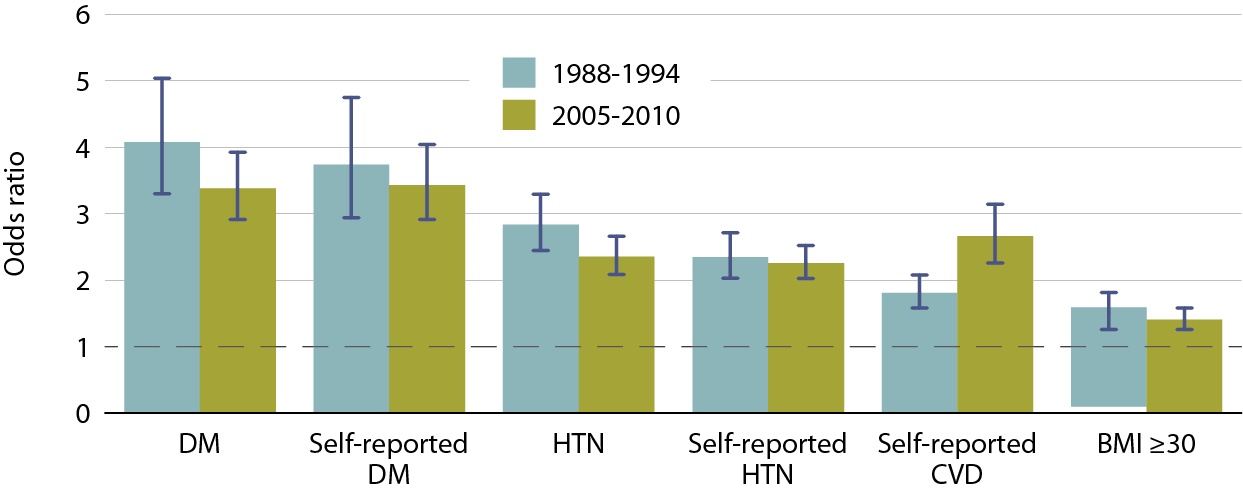 NHANES III (1988-1994) & 2005-2010 participants age 20& older. Adj: age, gender, & race.
Adjusted odds ratios of eGFR <60 in NHANES participants, by risk factorFigure 1.5 (volume 1)
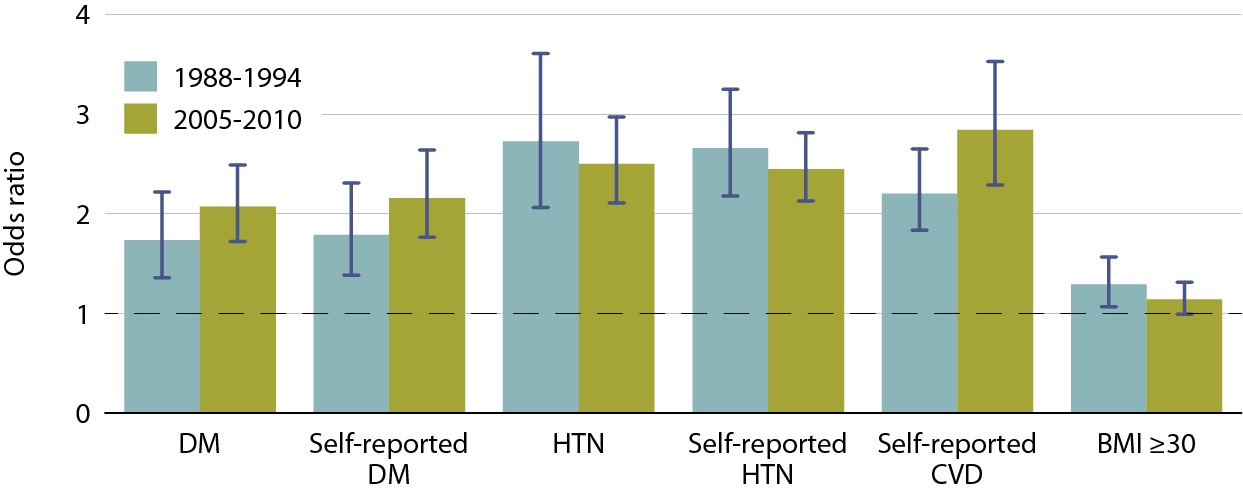 NHANES III (1988-1994) & 2005-2010 participants age 20& older. Adj: age, gender, race; for Figure 1.5, eGFR calculated using CKD-EPI equation
Adjusted odds ratios of urine albumin/ creatinine ratio (ACR) ≥30 mg/g in NHANES participants, by risk factorFigure 1.6 (volume 1)
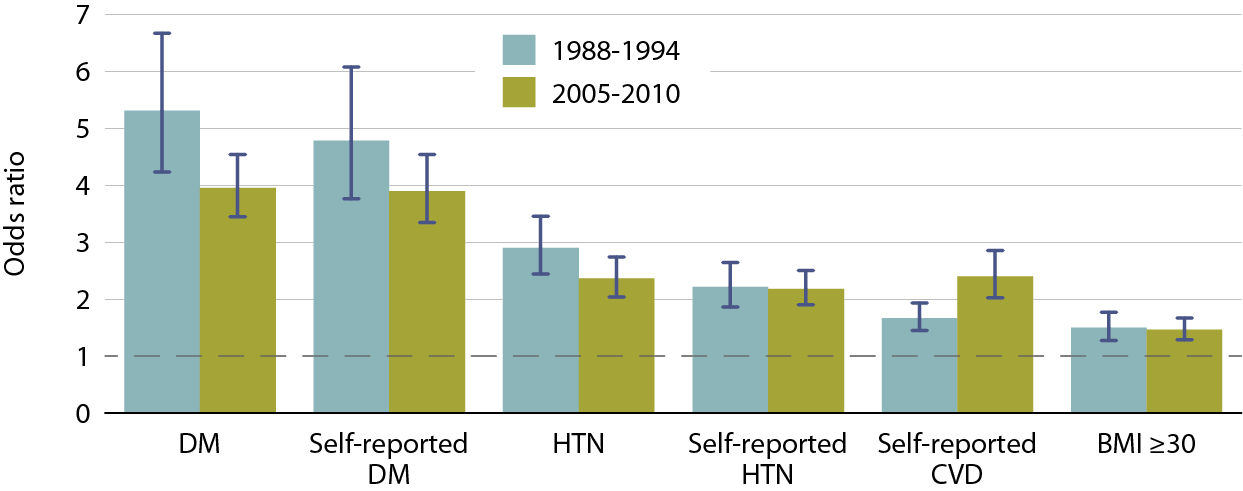 NHANES III (1988-1994) & 2005-2010 participants age 20& older. Adj: age, gender, & race.
NHANES participants with urine albumin/creatinine ratio (ACR) ≥ 30 mg/g, by eGFR rangeFigure 1.7 (volume 1)
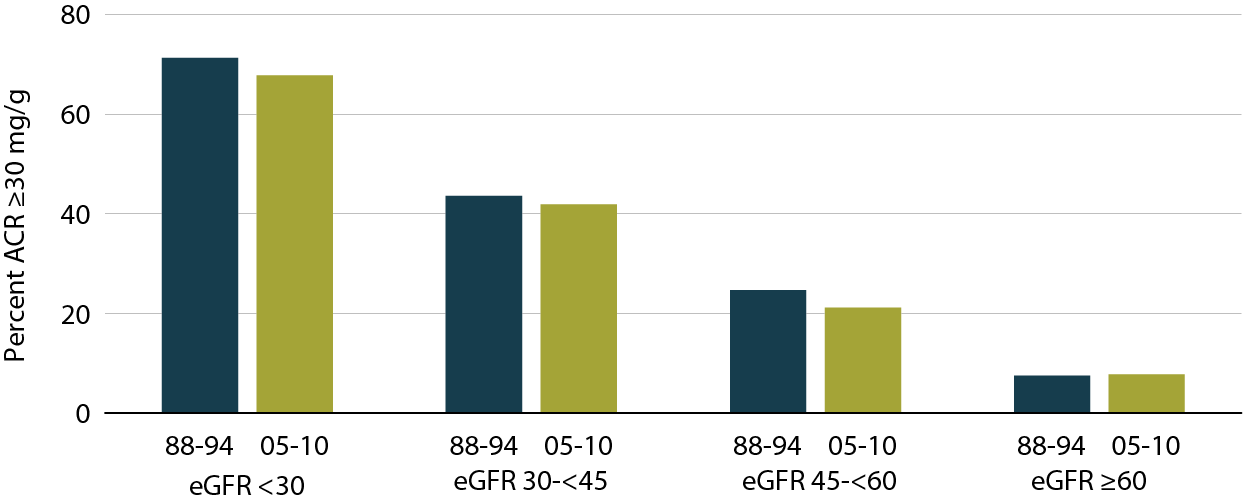 NHANES III (1988–1994) & 2005–2010 participants age 20 & older; eGFR calculated using CKD-EPI equation.
NHANES participants with CKD, by age & risk factor categoriesFigure 1.8 (volume 1)
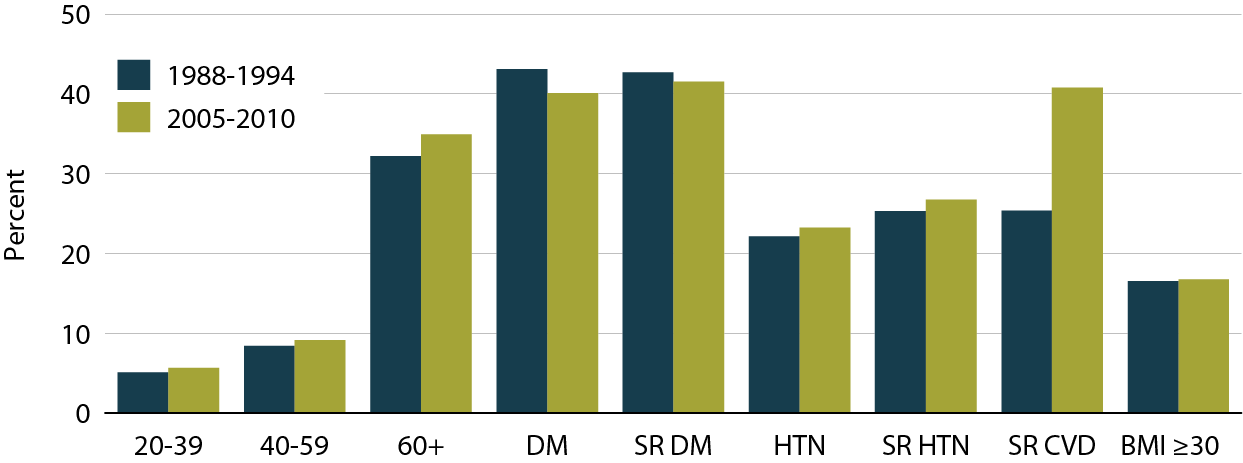 NHANES III (1988–1994) & 2005–2010 participants age 20 & older; SR: self-reported.
NHANES participants with eGFR < 60 ml/min/1.73 m2, by age & risk factorFigure 1.9 (volume 1)
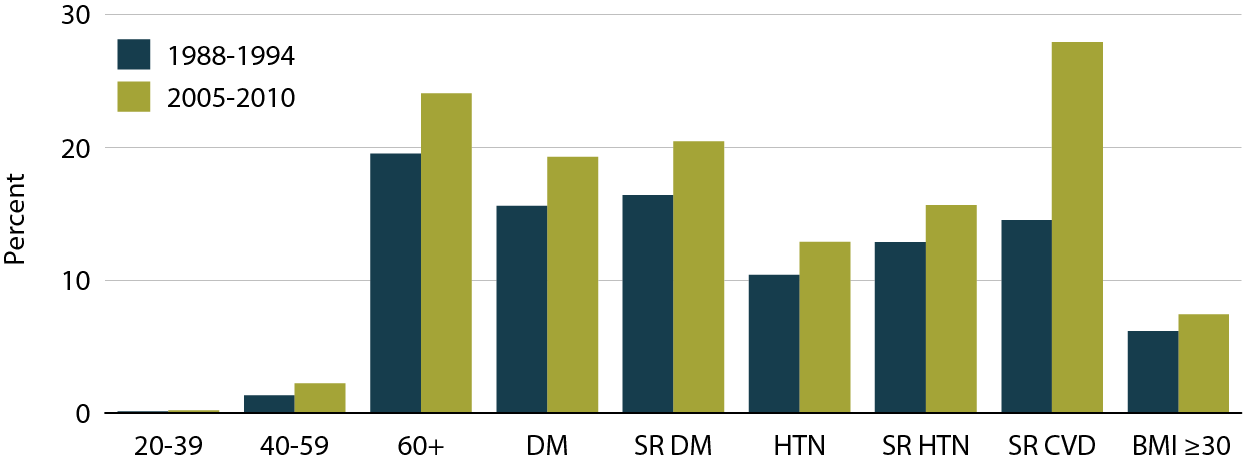 NHANES III (1988–1994) & 2005–2010 participants age 20 & older; for Figure 1.9, eGFR calculated using CKD-EPI equation. SR: self-reported.
Distribution of markers of CKD in NHANES participants with diabetes & hypertension, 2005–2010Figure 1.11 (volume 1)
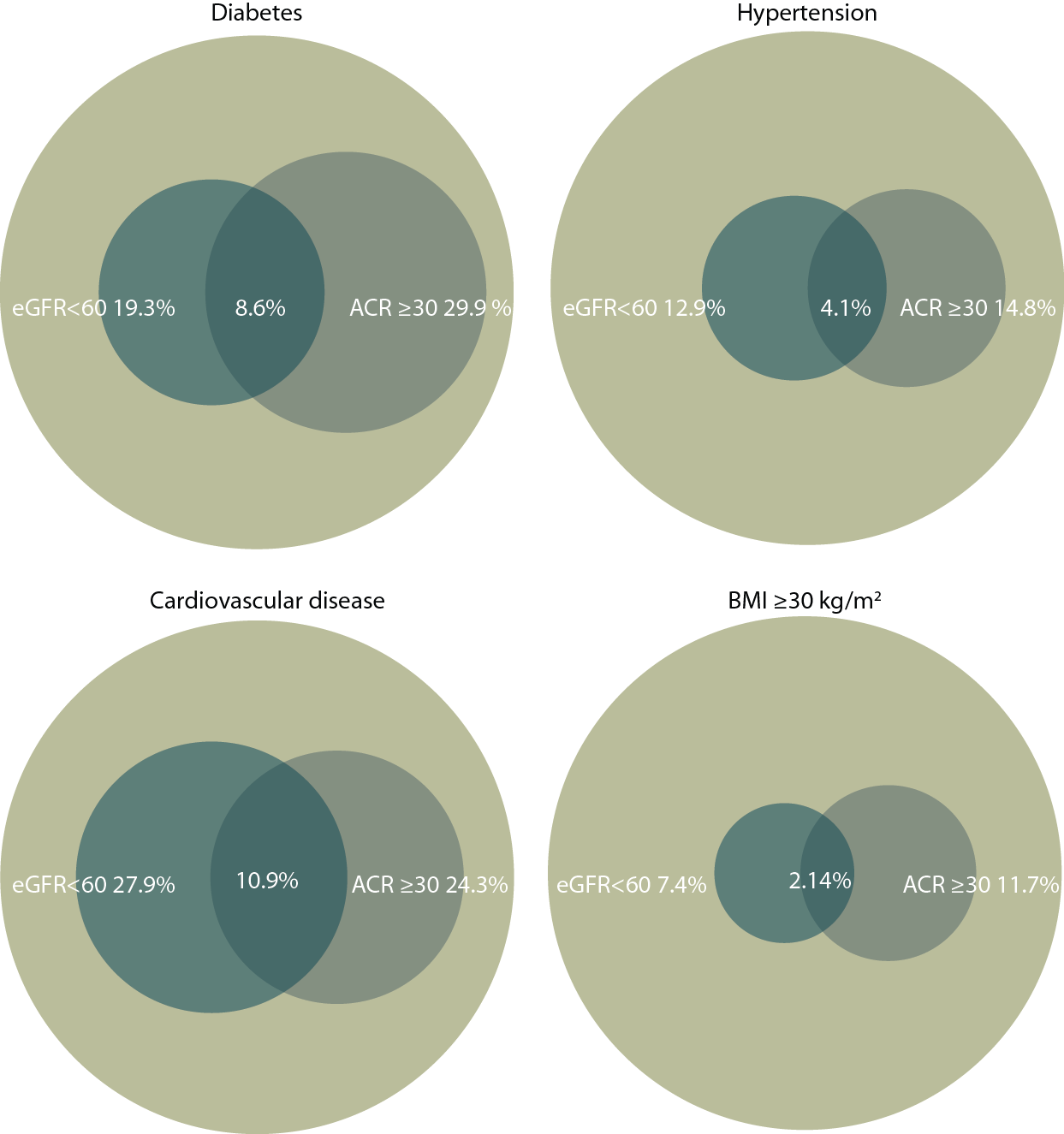 NHANES III (1988–1994) & 2005–2010 participants age 20 & older; eGFR calculated using CKD-EPI equation; urine albumin creatinine ratio (ACR).
Distribution of markers of CKD in NHANES participants with cardiovascular disease & obesity, 2005–2010Figure 1.11 (continued, volume 1)
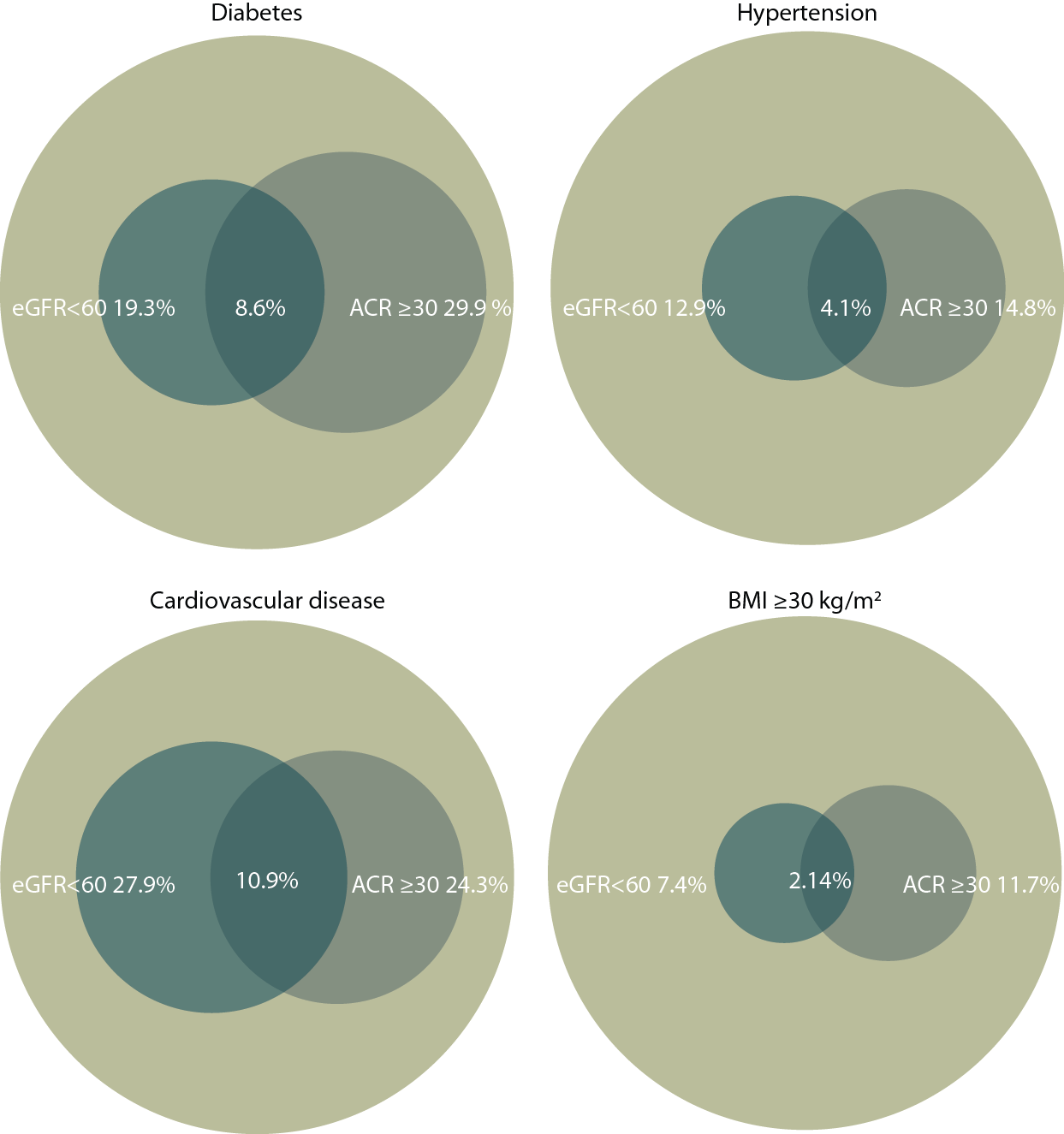 NHANES III (1988–1994) & 2005–2010 participants age 20 & older; eGFR calculated using CKD-EPI equation; urine albumin creatinine ratio (ACR).
Awareness, treatment, & control of hypertension, hyperlipidemia,HDL, total cholesterol, & diabetesTable 1.b (volume 1)
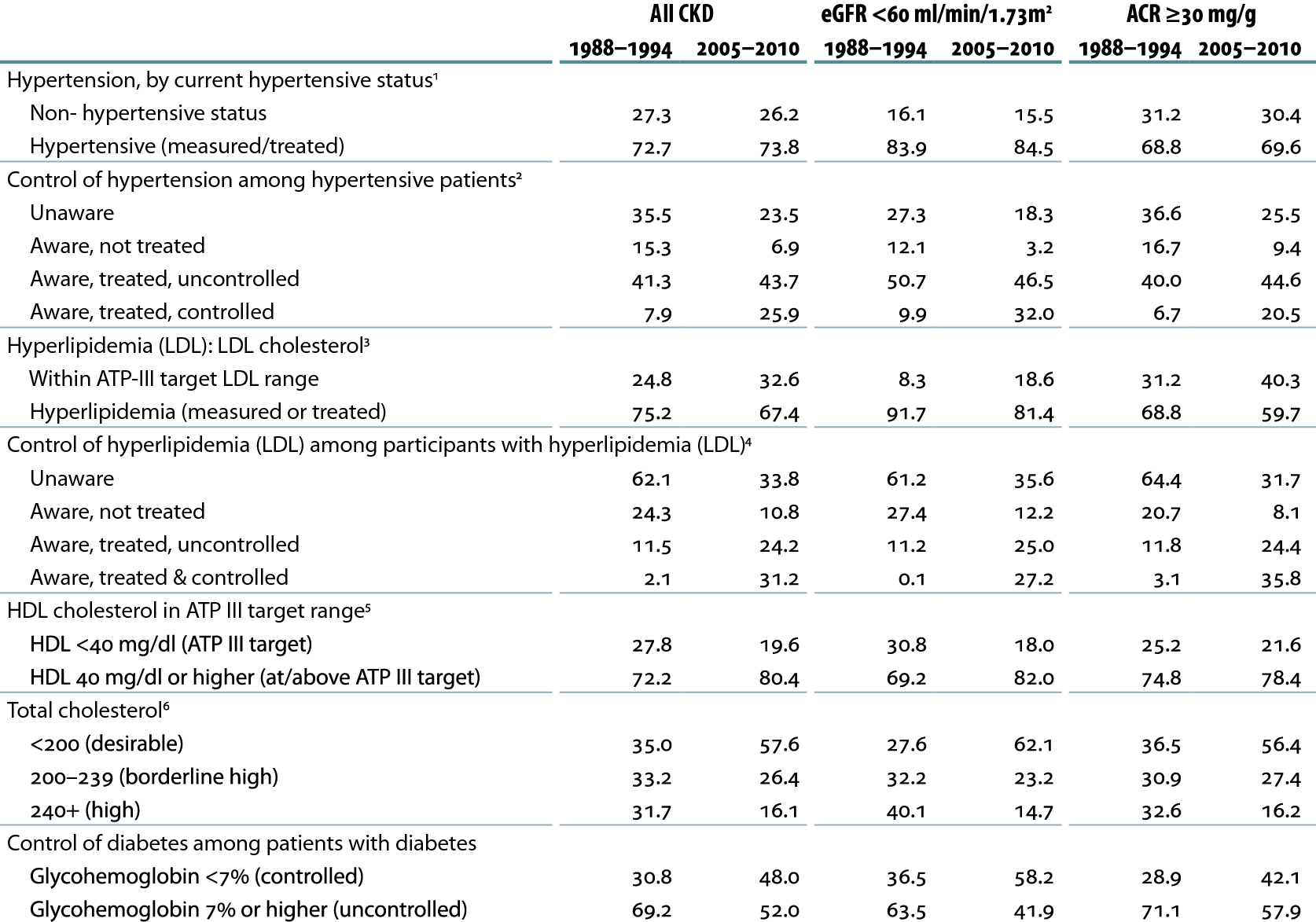 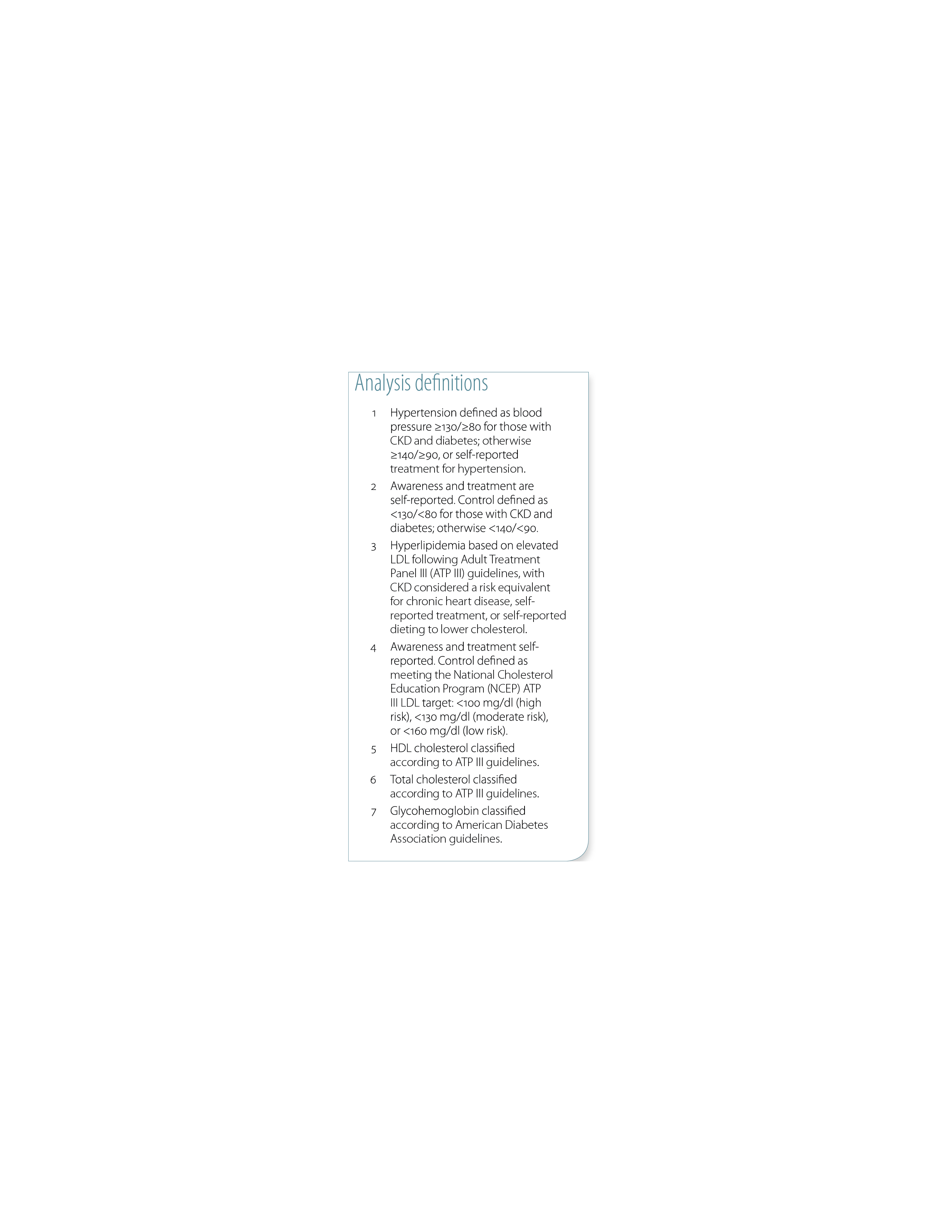 NHANES III (1988–1994) & 2005–2010 participants age 20 & older; dialysis patients excluded from NHANES 2005–2010; eGFR calculated using CKD-EPI equation; urine albumin creatinine ratio (ACR).
NHANES participantsat target blood pressureFigure 1.12 (volume 1)
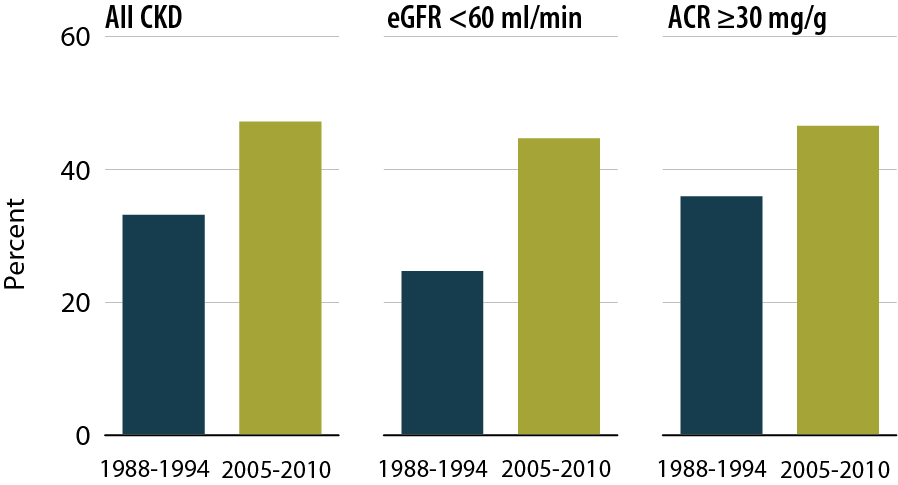 NHANES III (1988–1994) & 2005–2010 participants age 20 & older; dialysis patients excluded from NHANES 2005–2010; eGFR calculated using CKD-EPI equation; urine albumin creatinine ratio (ACR).
NHANES participants within LDL cholesterol target rangeFigure 1.13 (volume 1)
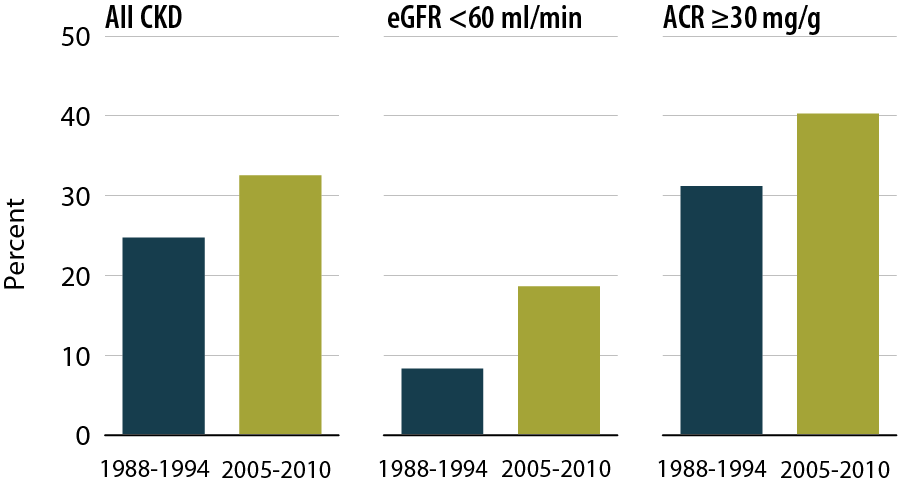 NHANES III (1988–1994) & 2005–2010 participants age 20 & older; dialysis patients excluded from NHANES 2005–2010; eGFR calculated using CKD-EPI equation; urine albumin creatinine ratio (ACR).
NHANES participants within HDL cholesterol target rangeFigure 1.14 (volume 1)
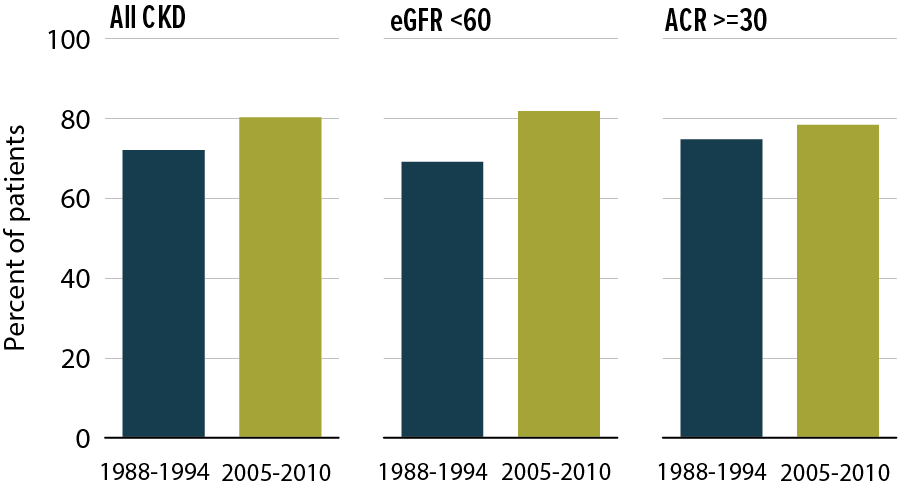 NHANES III (1988–1994) & 2005–2010 participants age 20 & older; dialysis patients excluded from NHANES 2005–2010; eGFR calculated using CKD-EPI equation; urine albumin creatinine ratio (ACR).
Percent of NHANES participants with glycohemoglobin <7%Figure 1.15 (volume 1)
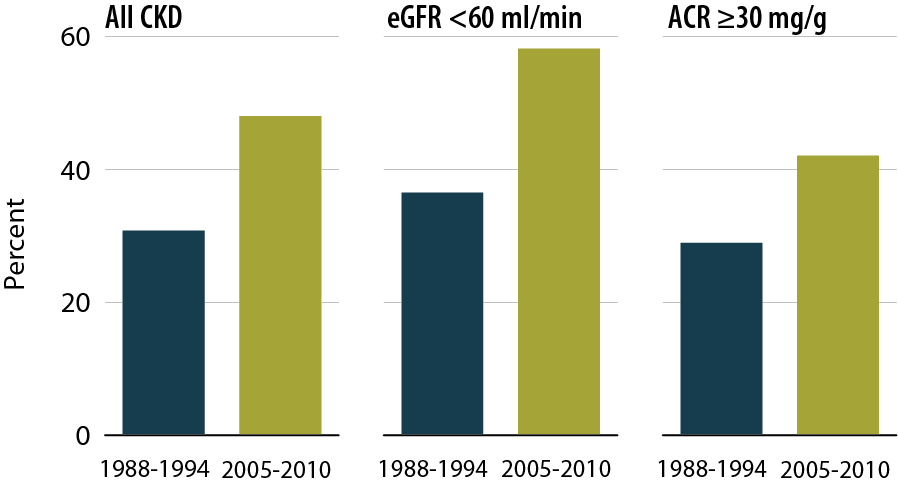 NHANES III (1988–1994) & 2005–2010 participants age 20 & older; dialysis patients excluded from NHANES 2005–2010; eGFR calculated using CKD-EPI equation; urine albumin creatinine ratio (ACR).
Life expectancy of NHANES participants with or without CKD, 1999–2004Figure 1.15 (volume 1)
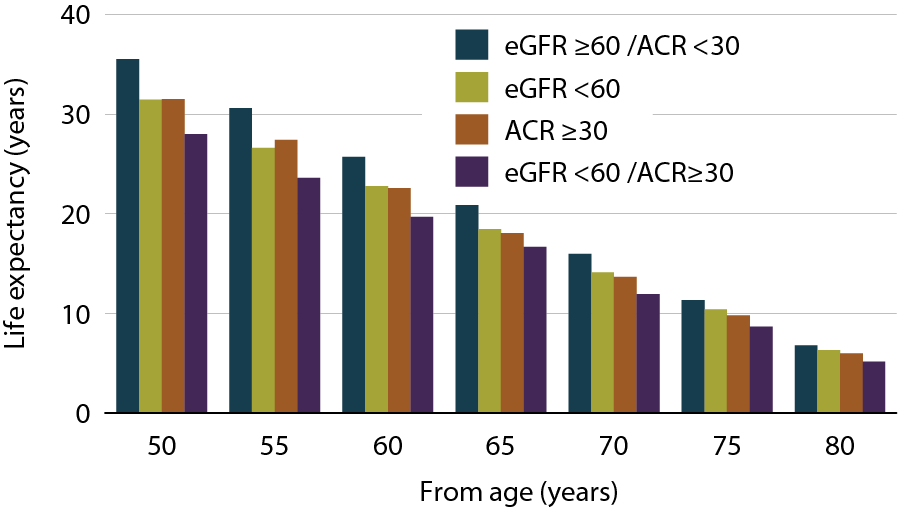 NHANES participants, 1999–2004; eGFR calculated using CKD-EPI equation; urine albumin creatinine ratio (ACR).